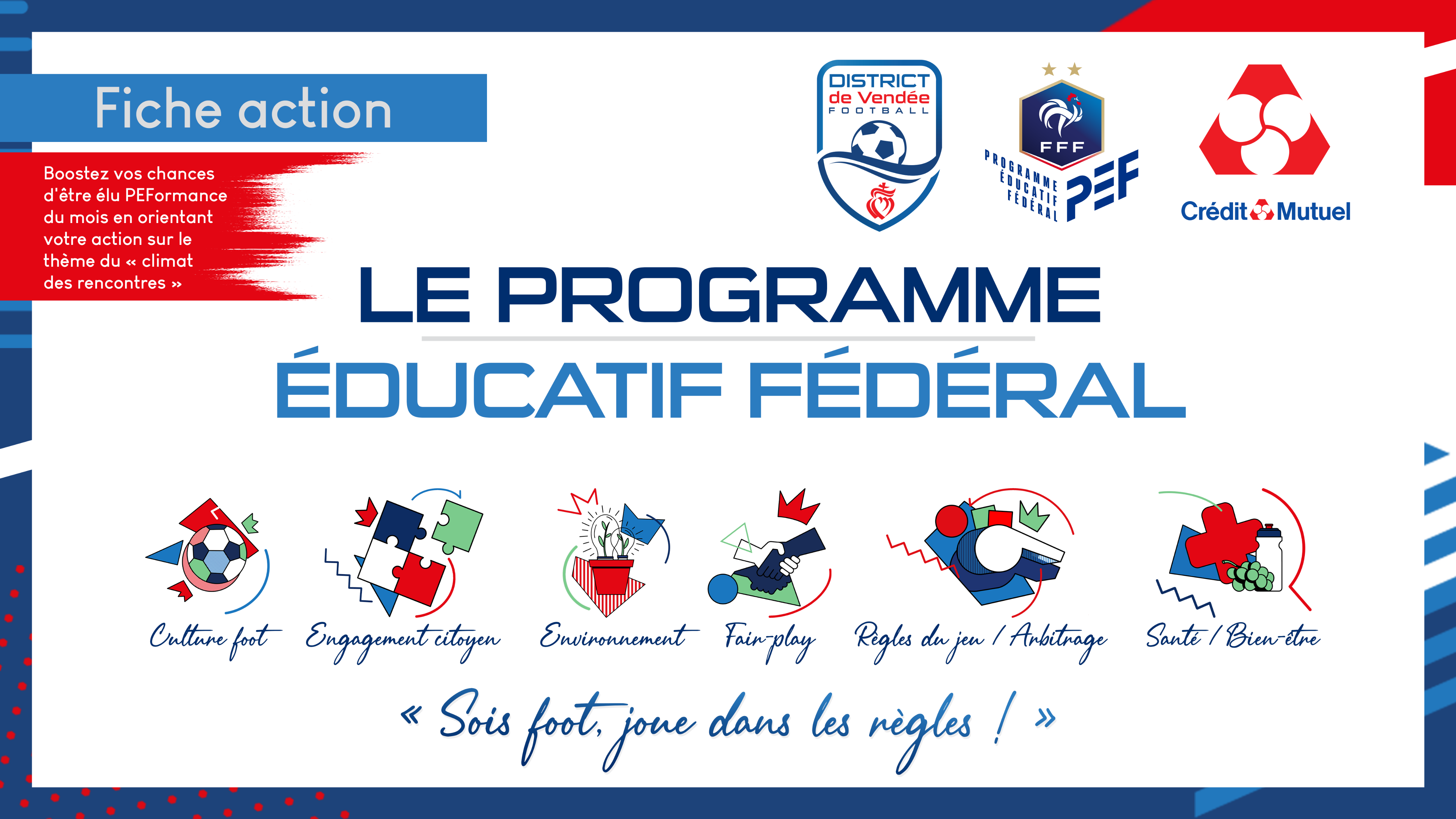 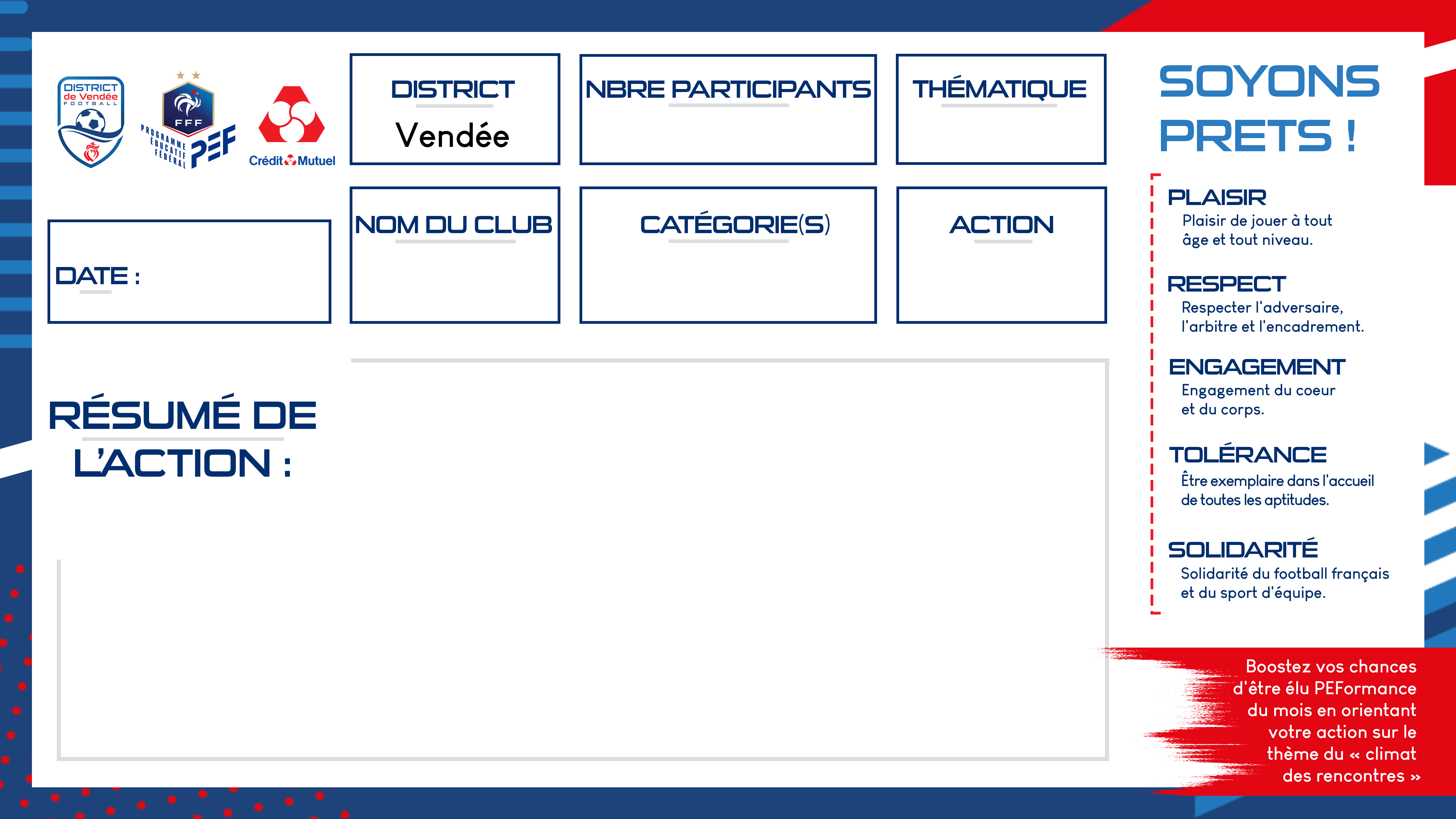 16
SPORT POUR TOUS
10 à 13 ans + U12/U13 du club
15 mars au 19 avril
France d’Aizenay Football
Cycle football FAF  IME d’Aizenay
Proposer aux jeunes de l’IME, jeunes en situation de handicap (mental et moteur) entre 10 et 13 ans, un cycle de 5 séances de découverte du football et intégrer les jeunes U12-U13 du club sur les 2 dernières.

Date des séances : 15/03 - 22/03 - 29/03 - 5/04 – 12/04 – 19/04

Ce cycle a permis aux jeunes de l’IME de notre ville de découvrir le football et a aussi créé du lien entre eux et nos jeunes U12-U13 qui faisaient face à un public en situation de handicap pour la première fois pour la plupart. Tous les jeunes de l’IME étaient heureux de ces séances découvertes, les jeunes U12-U13 du club ont aussi apprécier ce moment.

Le cycle devrait être renouvelé la saison prochaine
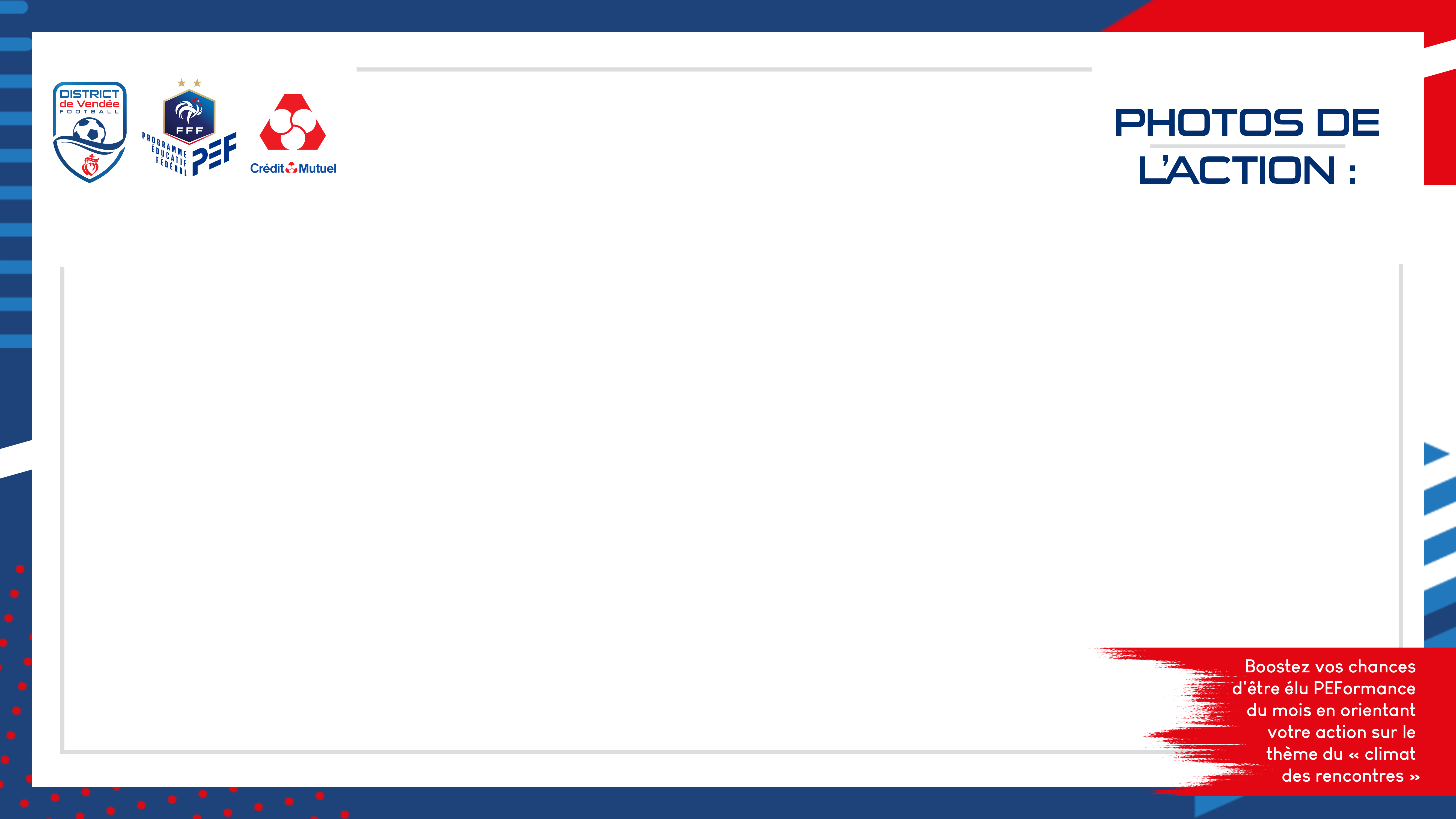 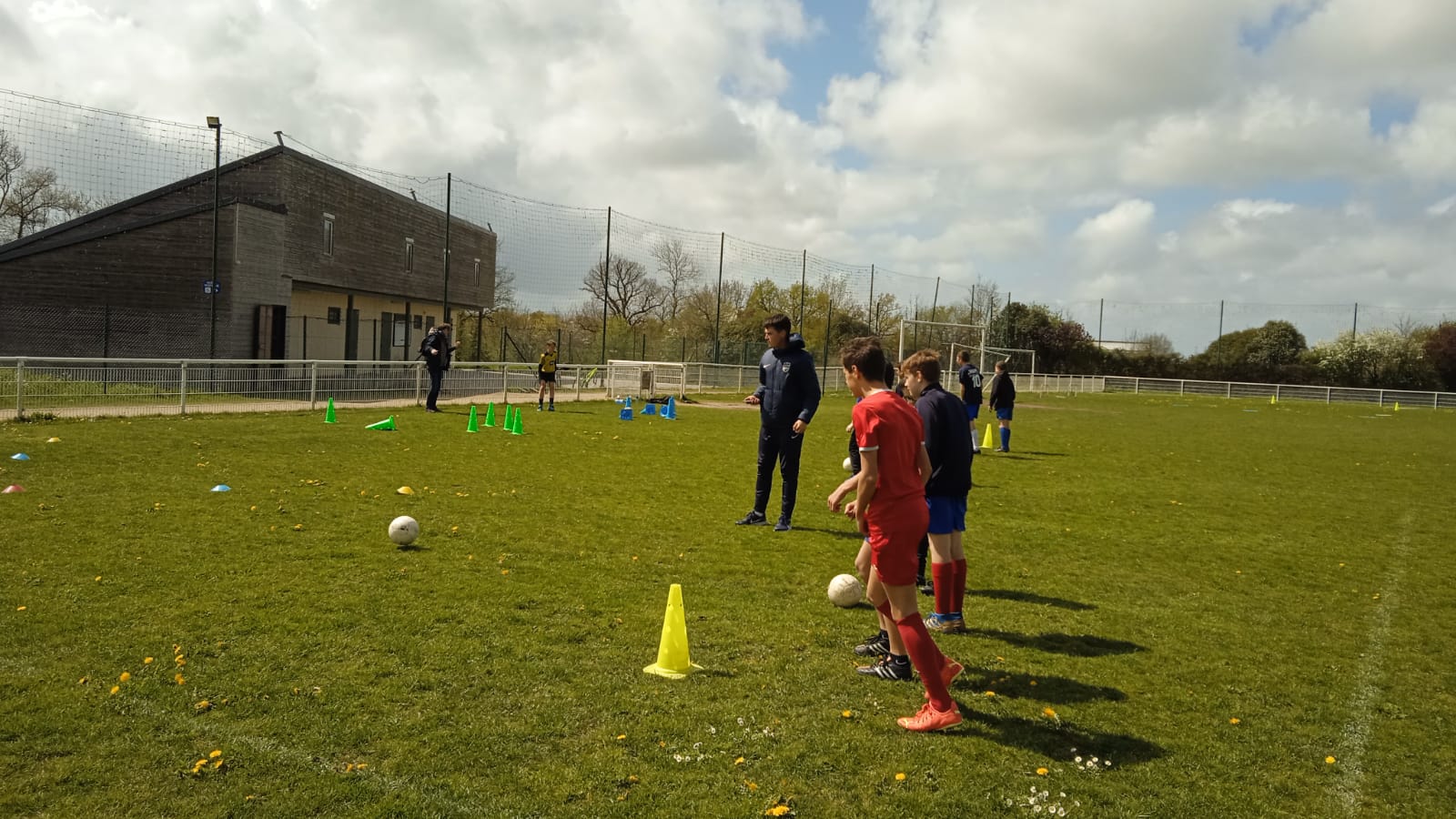 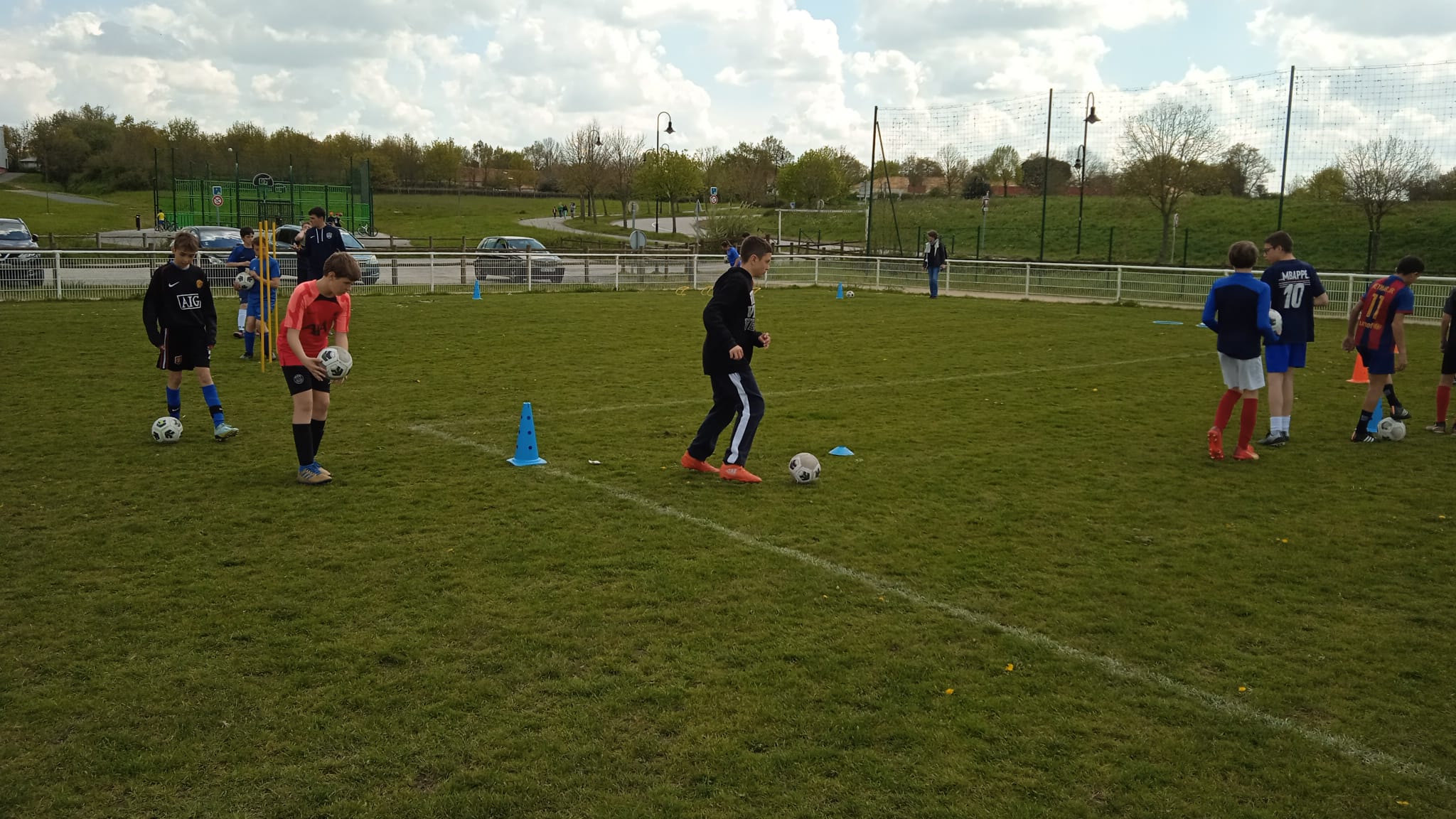 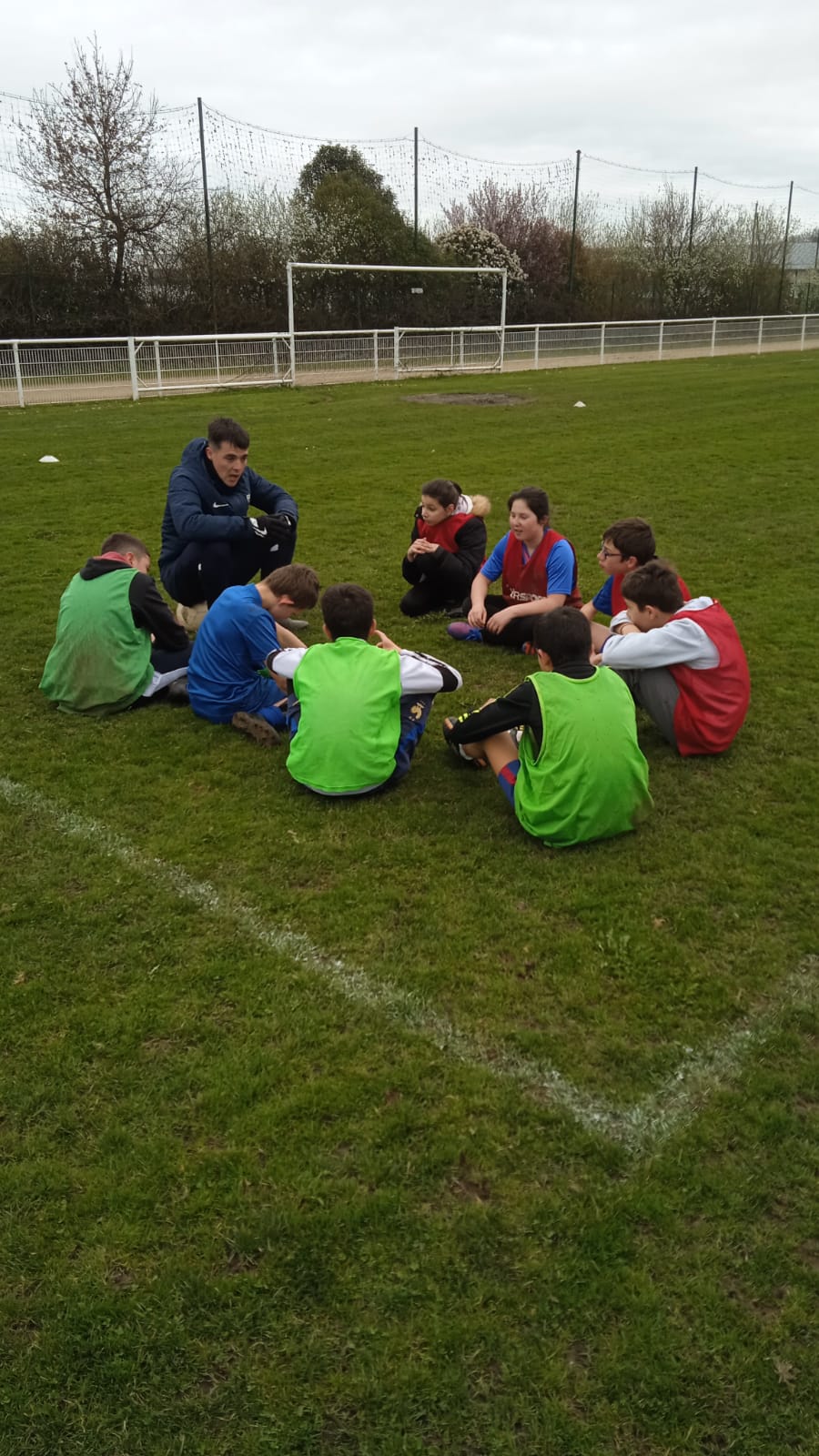 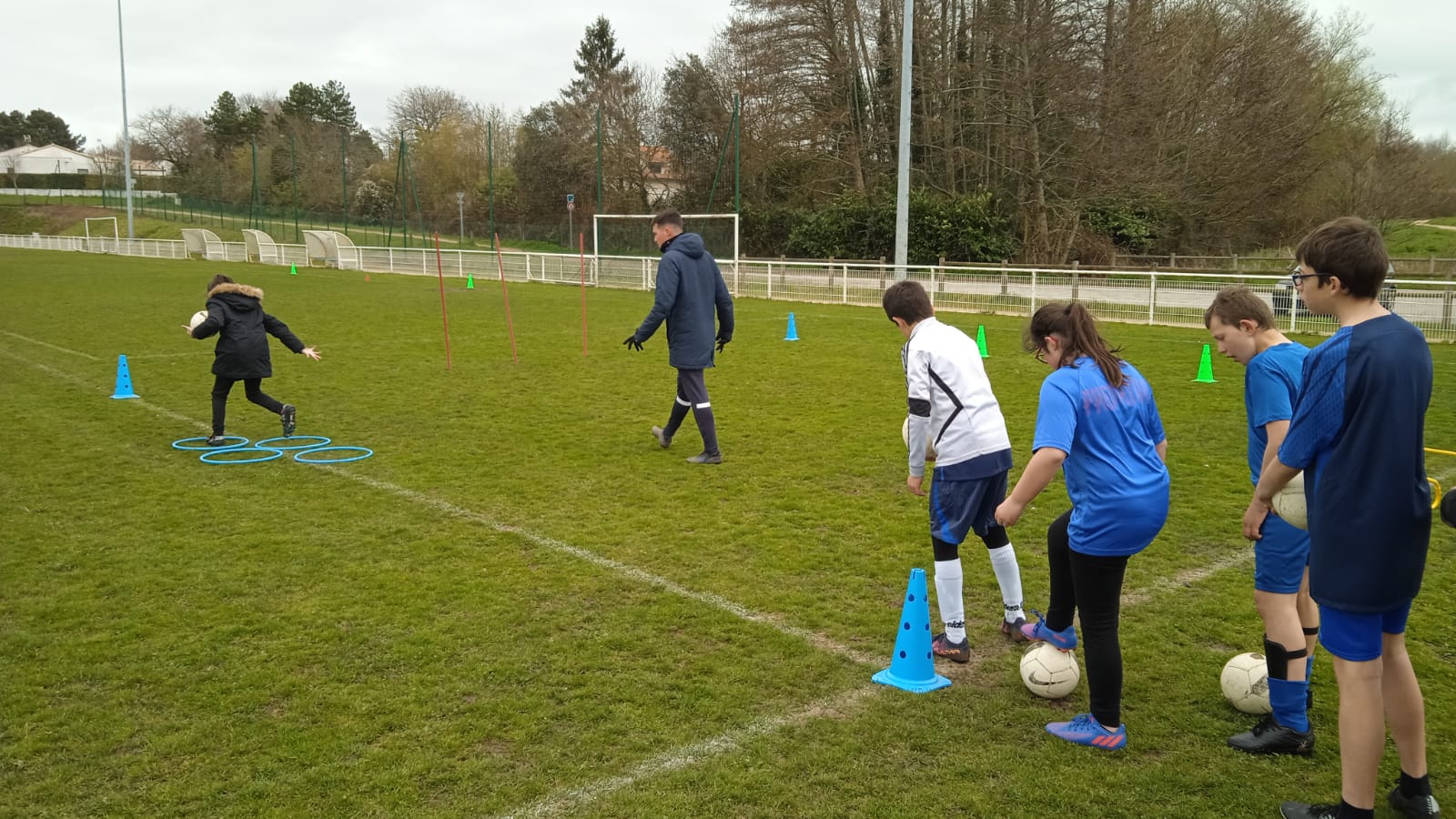 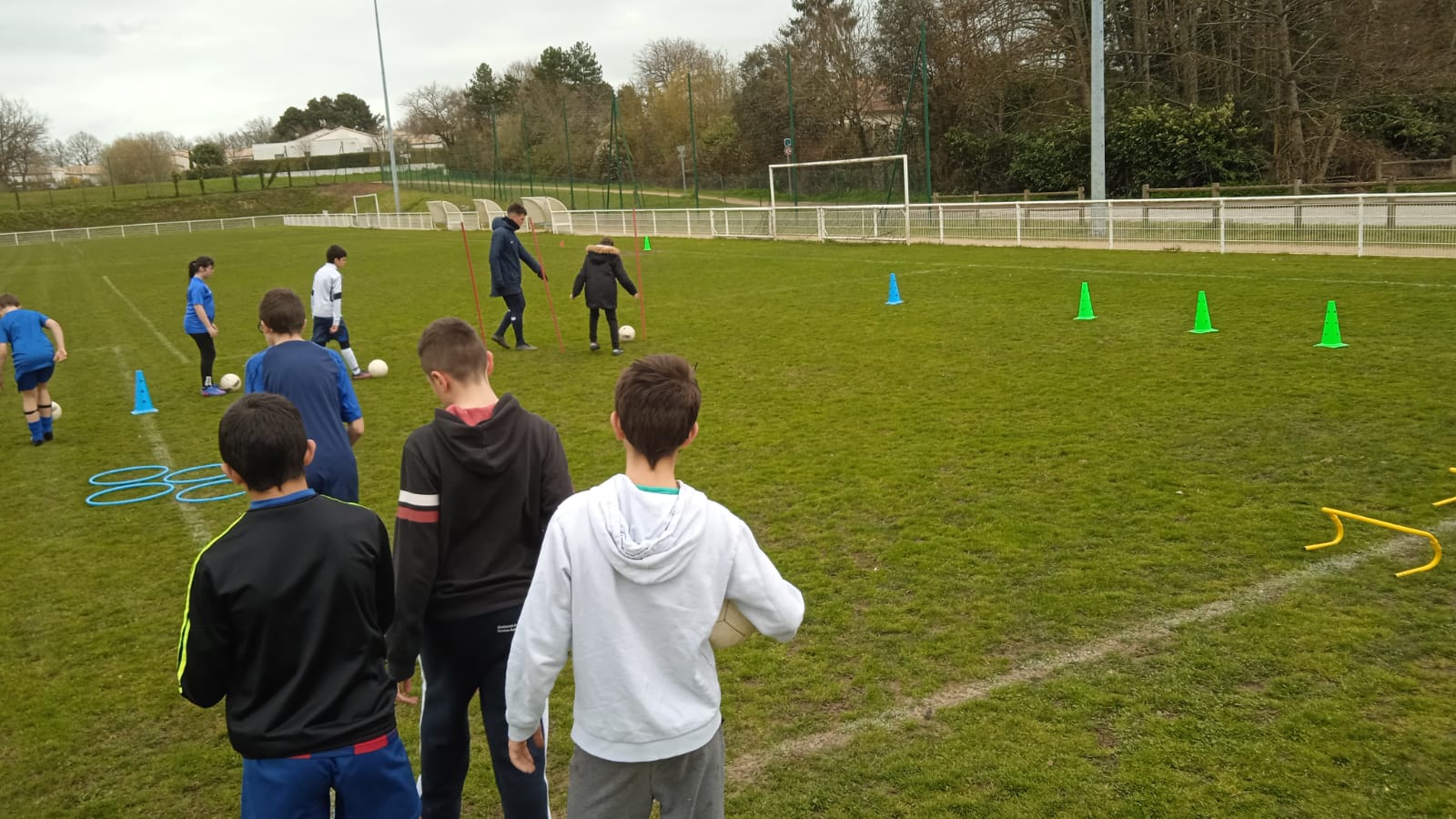